/
Title Goes Here Title Goes Here Title Goes Here Title Goes Here 
Title Goes Here Title Goes Here
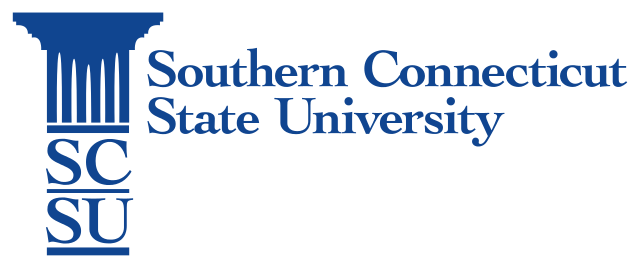 Lead Author First & Last Name, Credentials; Second Author, Credentials; Third Author, Credentials
INTRODUCTION
Text Goes Here Text Goes Text Goes Here Text Goes Here Text Goes Here Text Goes Here Text Goes Here Text Goes Text Goes Here the Text Goes Here Text Goes Text Goes Here Text Goes Here Text Goes Here Text Goes Here Text Goes Here Text Goes Here Text Goes Here Text Goes Here Text Goes Here Text Goes Here Text Goes Here Text Goes Here Text Goes Here Text Goes Here Text Goes Here Text Goes Here Text Goes Here Text Goes Here Text Goes Here Text Goes Here Text Goes Here Text Goes Here
Table 1 Title of Table Goes Here Title of Table Goes Here Title of Table
SECTION TITLE GOES HERE SECTION TITLE GOES HERE
Text Goes Here Text Goes Here Text Goes Here Text Goes Here

Text Goes Here Text Goes Here Text Goes Here Text Goes Here Text Goes Here Text Goes Here Text Goes Here Text Goes
Here Text Goes Here Text Goes Here

Text Goes Here Text Goes Here Text Goes Here Text Goes Here

Text Goes Here Text Goes Here Text Goes Here Text Goes Here Text Goes Here Text Goes Here
METHODS
Text Goes Here Text Goes Here Text Goes Here Text Goes Here Text Goes Here Text Goes Here Text Goes Here Text Goes Here Text Goes Here Text Goes Here Text Goes Here Text Goes Here 

Text Goes Here Text Goes Here Text Goes Here Text Goes Here Text Goes Here Text Goes Here Text Goes Here Text Goes Here Text Goes Here Text Goes Here Text Goes Here Text Goes Here Text Goes Here Text Goes Here Text Goes Here Text Goes Here Text Goes Here Text Goes Here
CONCLUSIONS
Text Goes Here Text Goes Here Text Goes Here Text Goes Here Text Goes Here Text Goes Here Text Goes Here Text Goes Here Text Goes Here Text Goes Here

Text Goes Here Text Goes Here Text Goes Here Text Goes Here Text Goes Here Text Goes Here Text Goes Here Text Goes Here Text Goes Here Text Goes Here

Text Goes Here Text Goes Here Text Goes Here Text Goes Here Text Goes Here Text Goes Here Text Goes Here Text Goes Here Text Goes Here Text Goes Here Text Goes Here Text Goes Here
RESULTS
Text Goes Here Text Goes Here Text Goes Here Text Goes Here Text Goes Here Text Goes Here Text Goes Here Text Goes Here Text Goes Here Text Goes Here Text Goes Here Text Goes Here Text Goes Here Text Goes Here Text Goes Here Text Goes Here Text Goes Here Text Goes Here Text Goes Here 

Text Goes Here Text Goes Here Text Goes Here Text Goes Here Text Goes Here Text Goes Here Text Goes Here Text Goes Here Text Goes Here Text Goes Here Text Goes Here Text Goes Here Text Goes Here Text Goes Here Text Goes Here
REFERENCES
Gaines, A., Robb, C. A., Knol, L. L., & Sickler, S. (2014). Examining the role of financial factors, resources and skills in predicting food security status among college students. International Journal of Consumer Studies, 38(4), 374-384.
Robb, C. A., Moody, B., & Abdel-Ghany, M. (2012). College student persistence to degree: The burden of debt. Journal of College Student Retention: Research, Theory & Practice, 13(4), 431-456.
Corresponding Author Email: 
leadauthoremail@southernct.edu